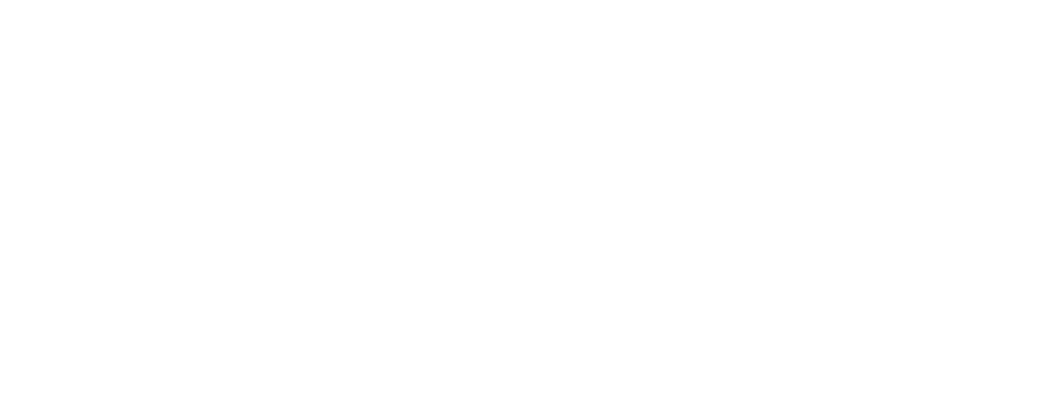 18.1.22

LO – I can divide a 2-digit number by a 1-digit number with remainders.
Let’s use the counting stick and practise our 11 x tables.

Let’s have a go at hit the button

https://www.topmarks.co.uk/maths-games/hit-the-button
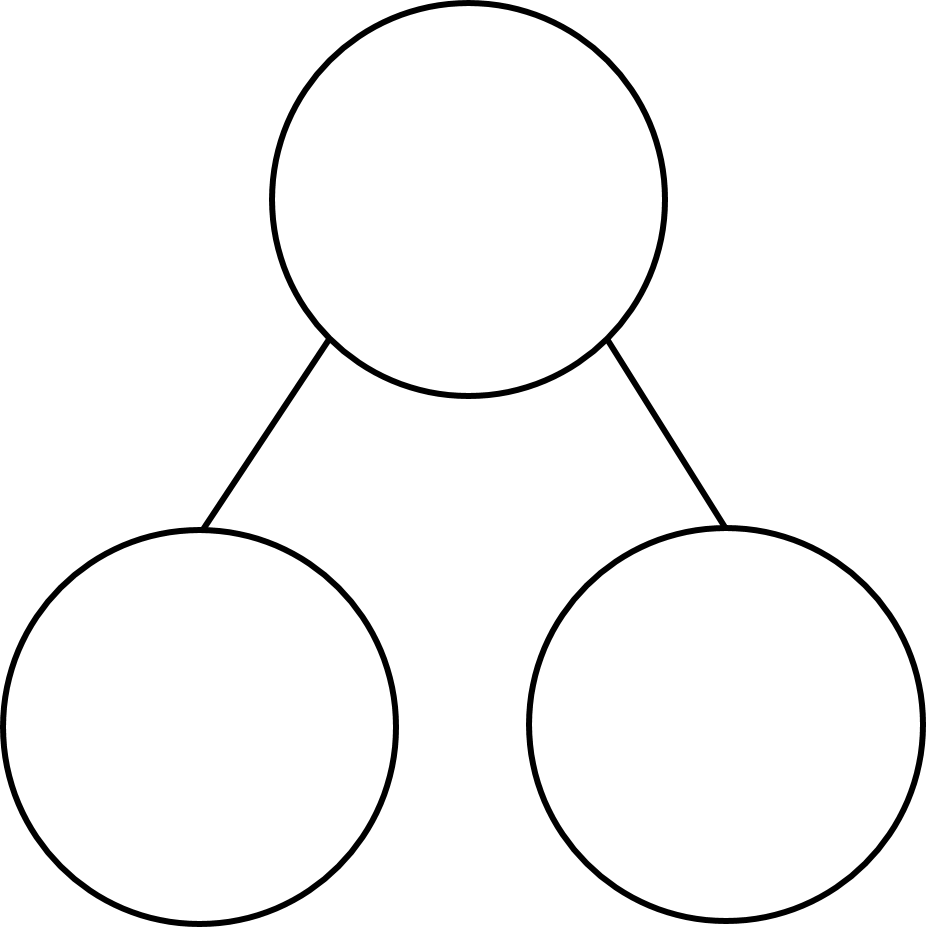 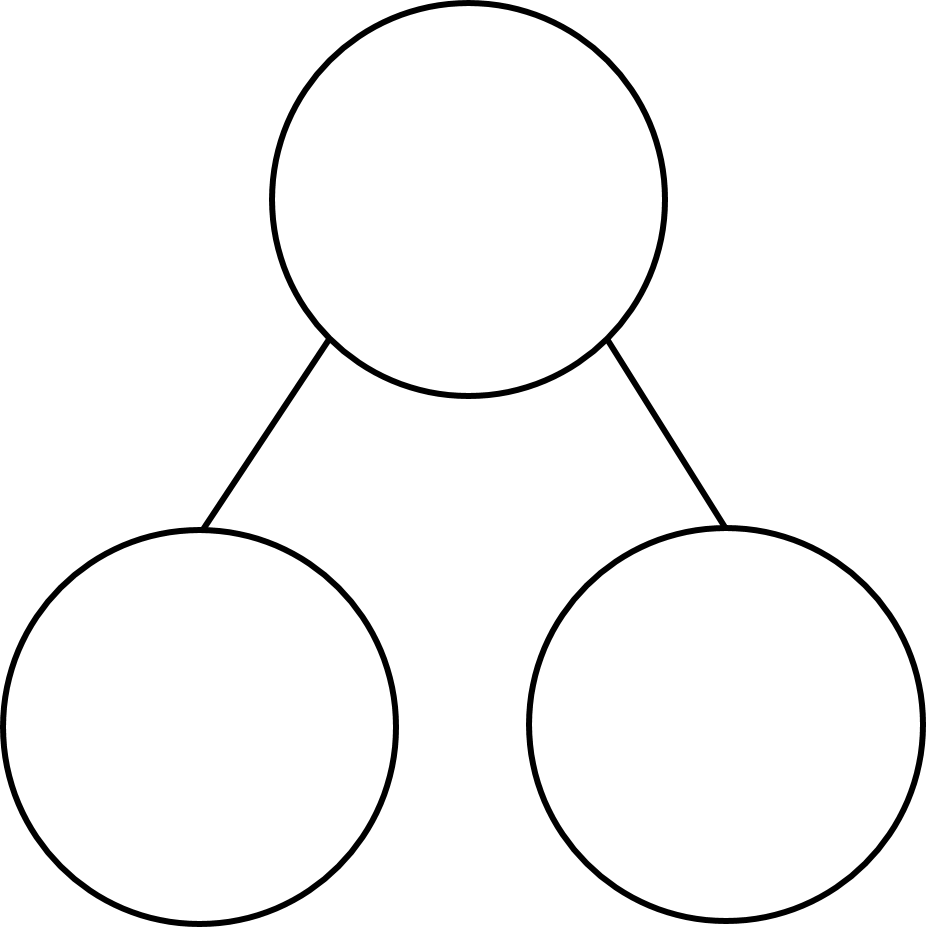 73
73
60
3
4 remainder 1
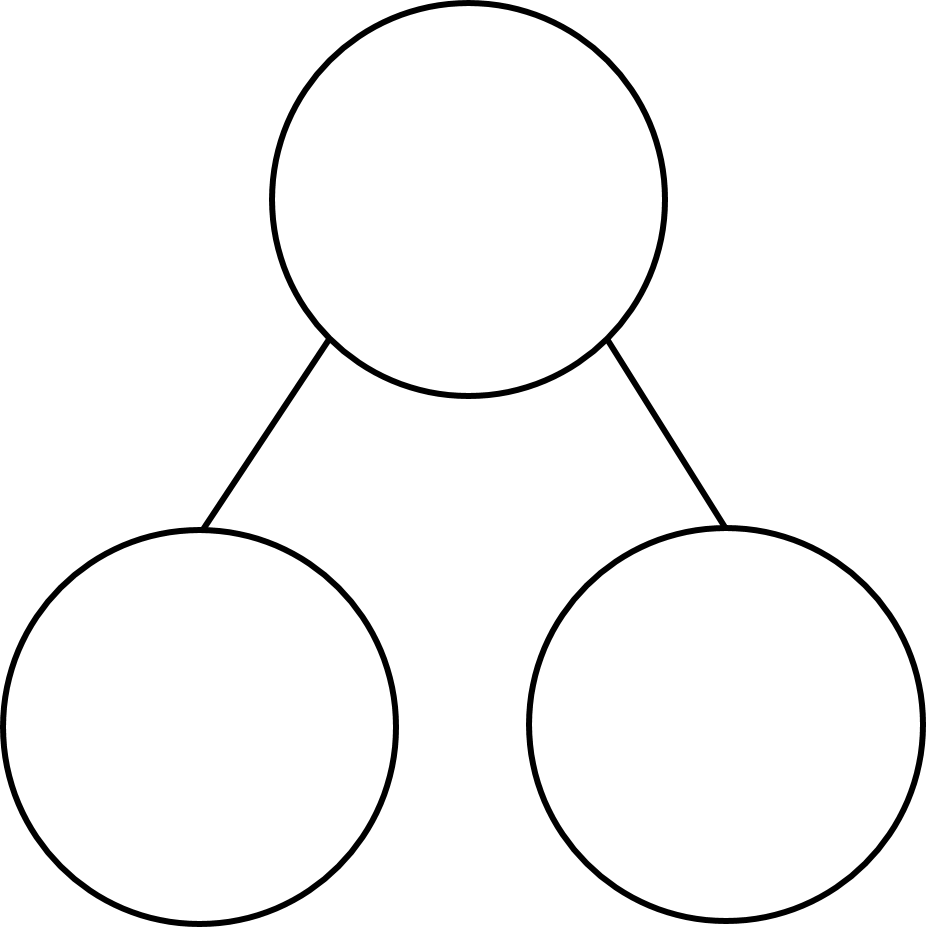 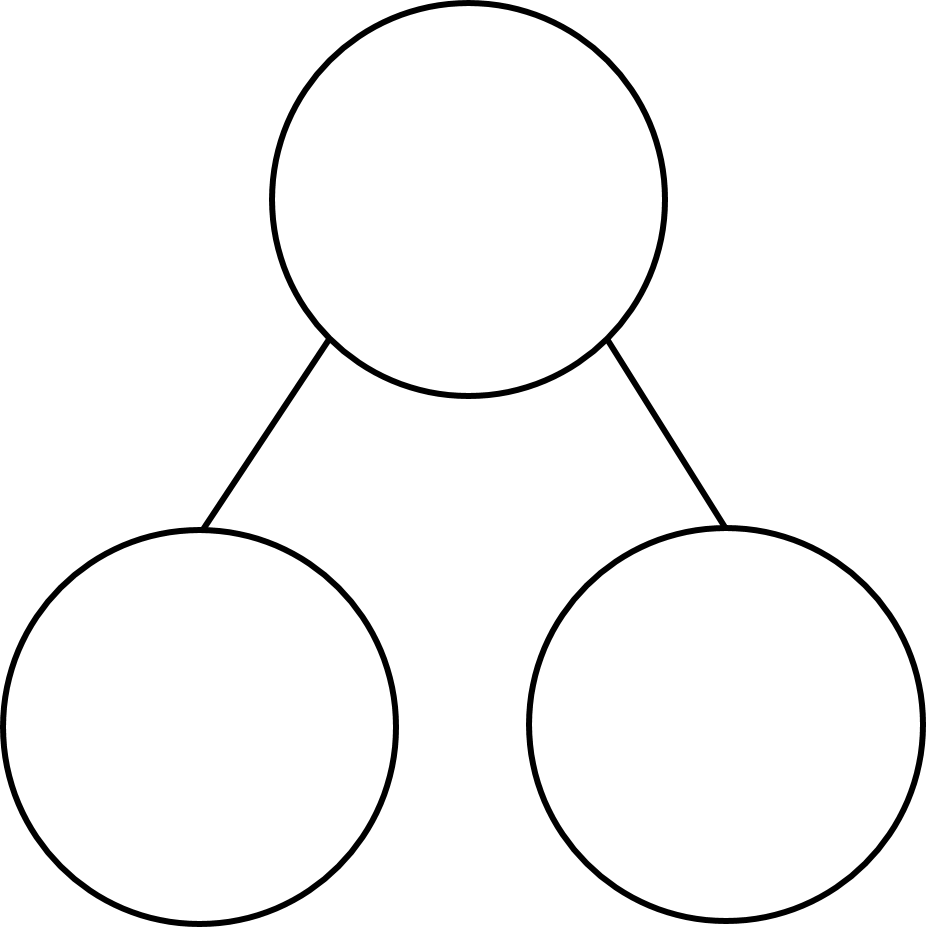 13
73
73
60
70
3
9
14
19
24
34
29
39
Think back to yesterday’s lesson when we looked at division with remainders.  We are going to continue with this work today and make sure that we all understand what we are doing.
remainder 3
87 ÷ 4 =
21
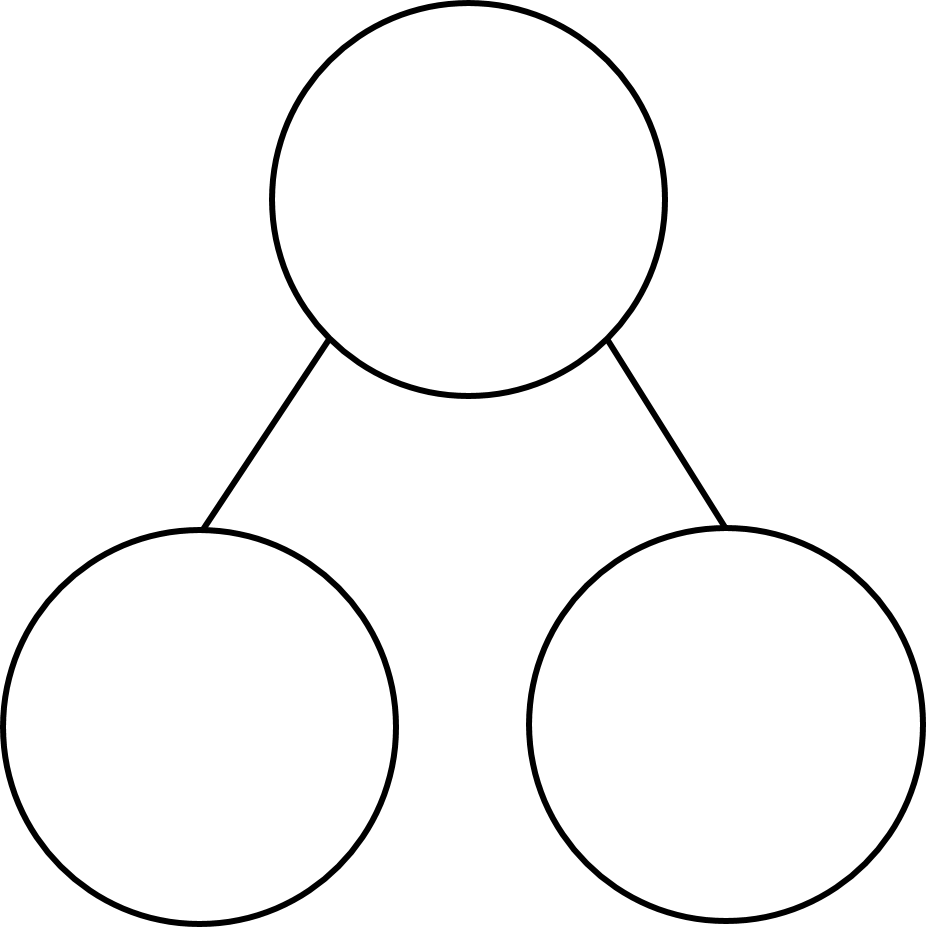 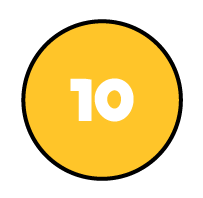 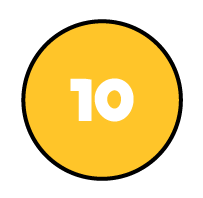 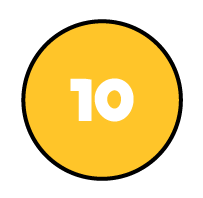 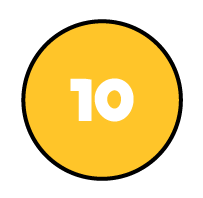 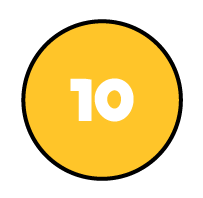 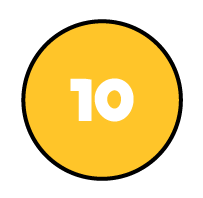 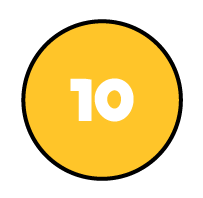 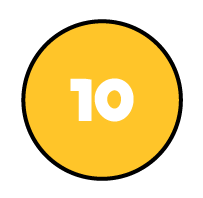 87
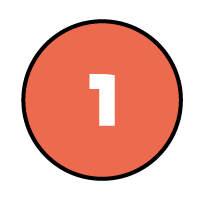 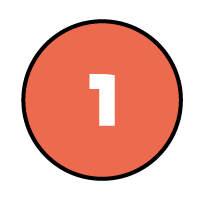 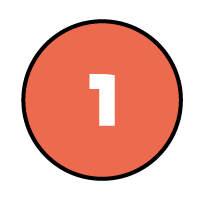 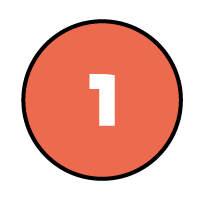 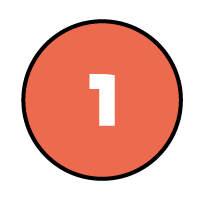 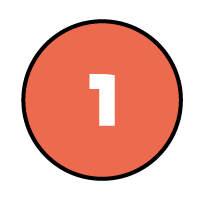 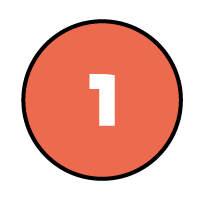 80
7
20
1 r 3
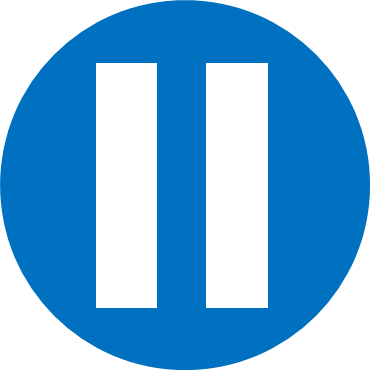 remainder 1
73 ÷ 3 =
24
Have a think
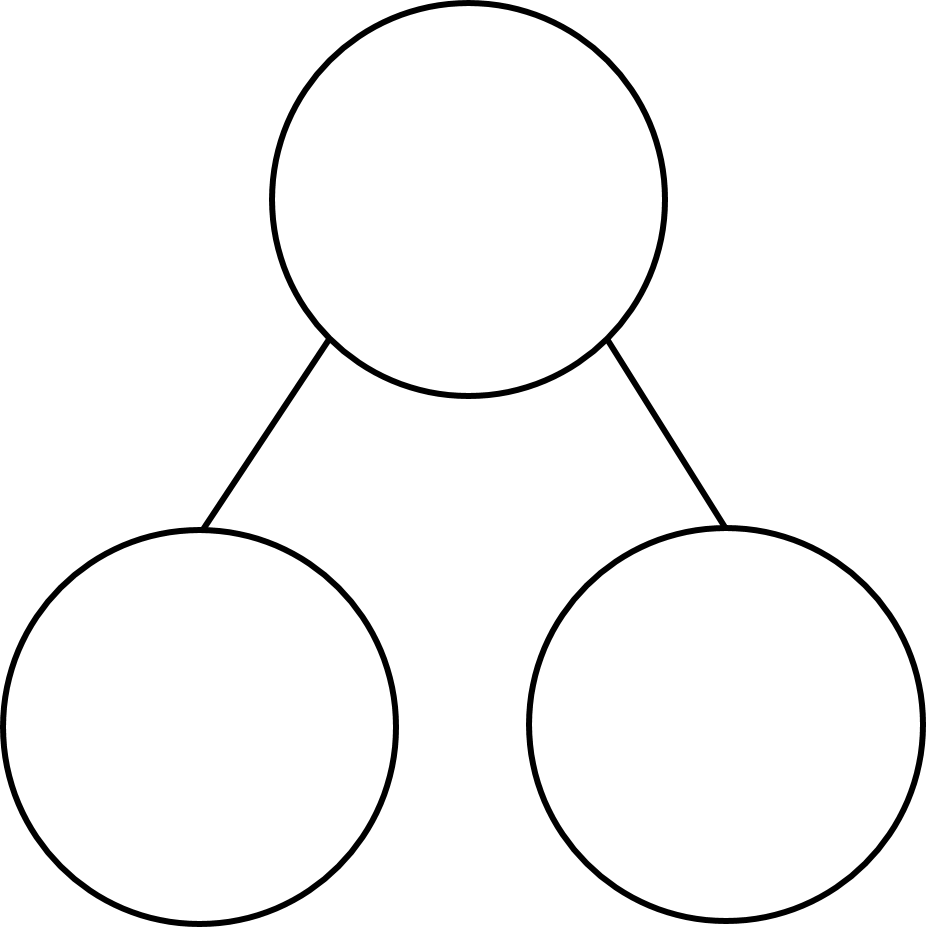 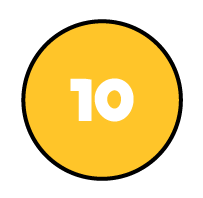 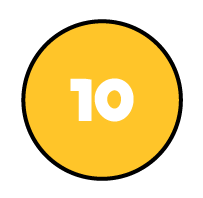 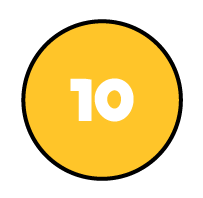 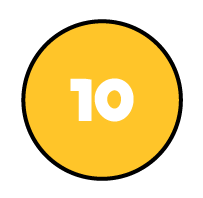 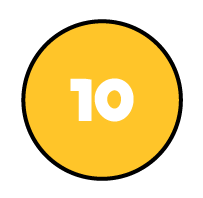 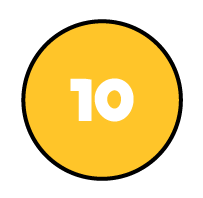 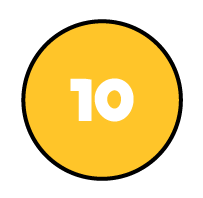 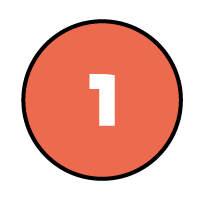 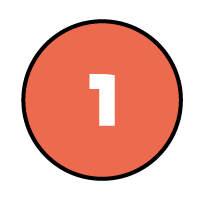 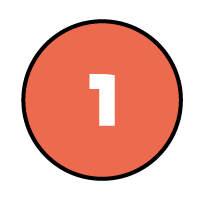 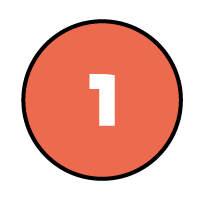 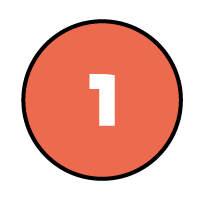 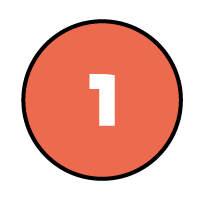 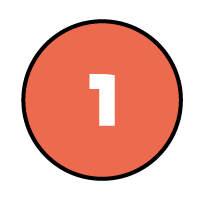 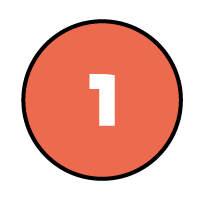 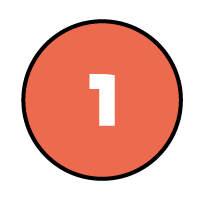 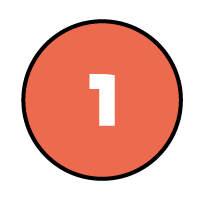 73
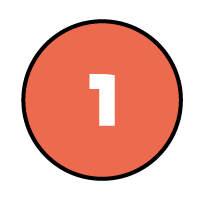 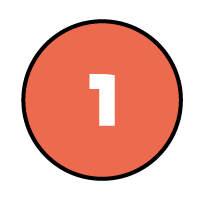 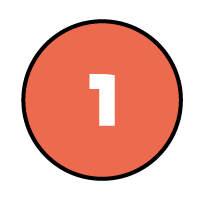 60
13
20
4 r 1
Have a go at these divisions. Use your place value counters to help you.
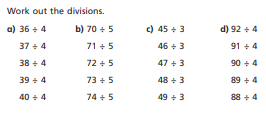 Have a go at questions 1 – 3 on the worksheet
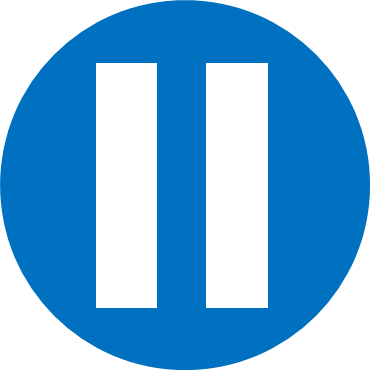 Have a think
23
23 r 1
23 r 2
23 r 3
24
24 r 1
24
24 r 2
25
24 r 3
25 r 1
The remainder must be less than the divisor.
23
23 r 1
23 r 2
23 r 3
24
24 r 1
24
24 r 2
25
25 r 1
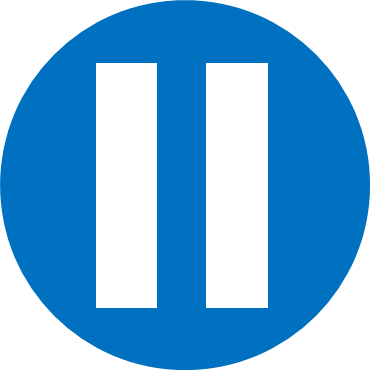 Have a think
The remainder must be less than the divisor.
15 r 3
14 r 1
4
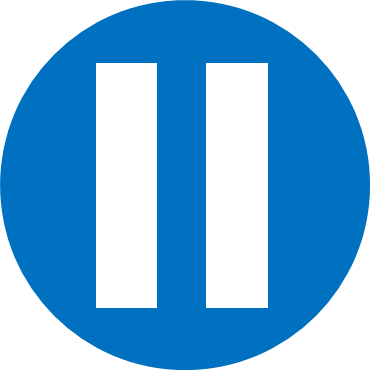 Have a think
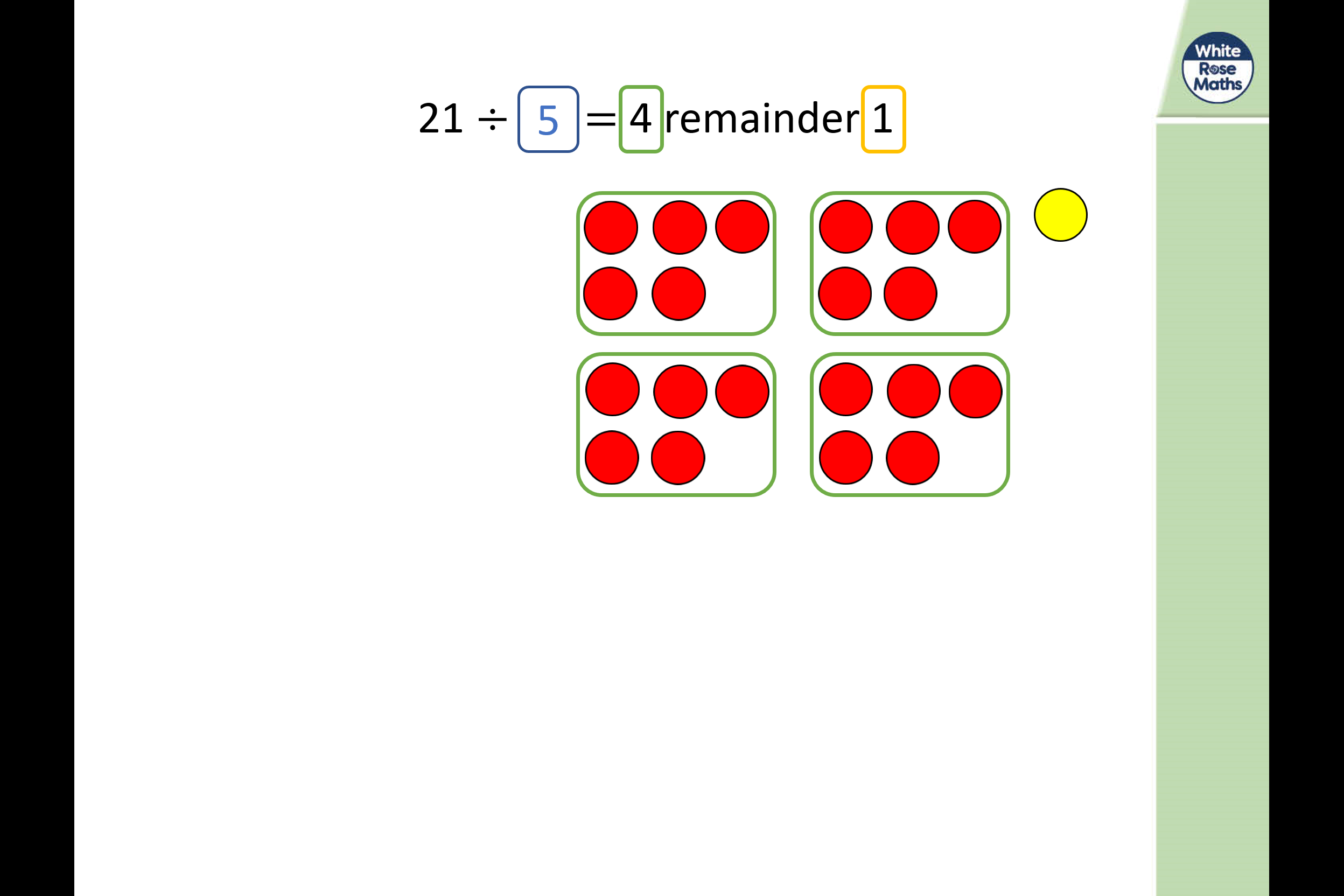 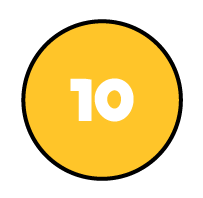 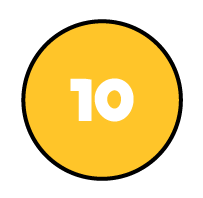 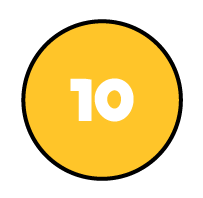 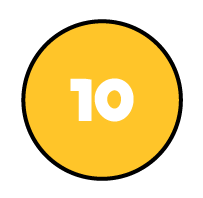 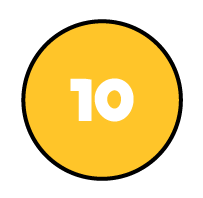 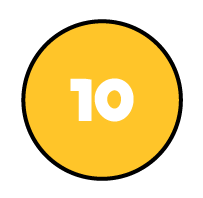 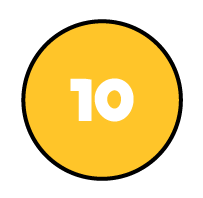 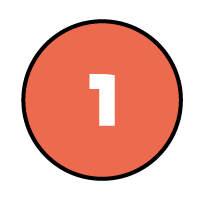 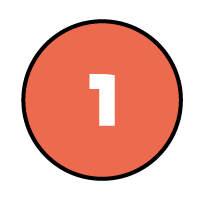 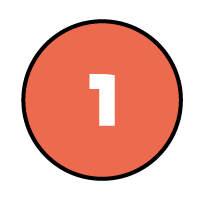 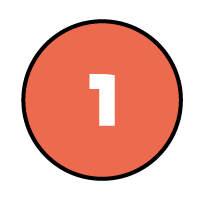 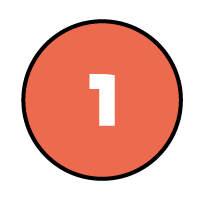 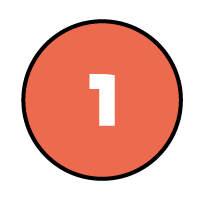 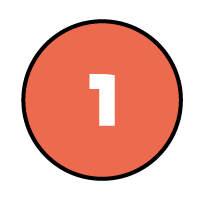 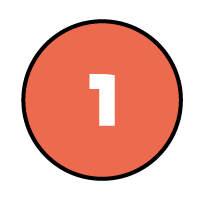 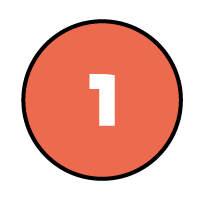 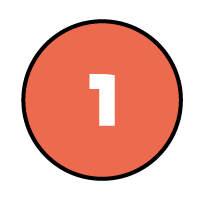 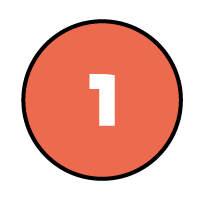 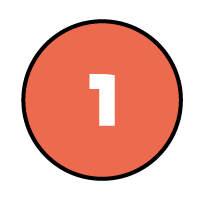 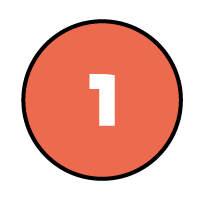 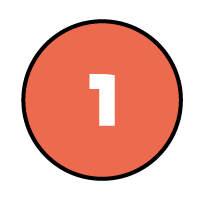 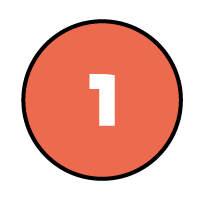 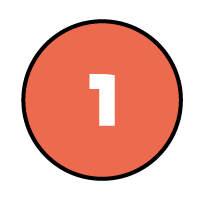 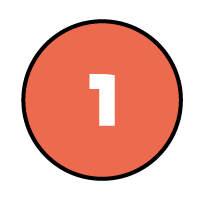 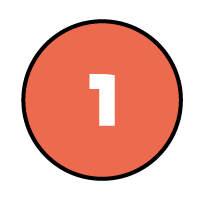 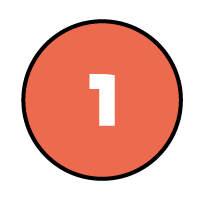 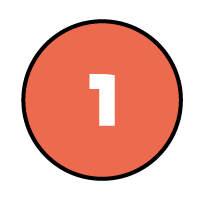 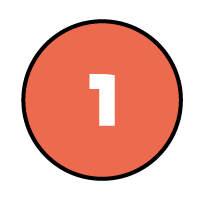 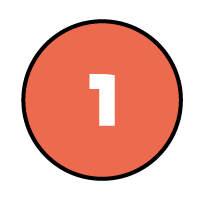 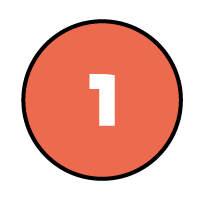 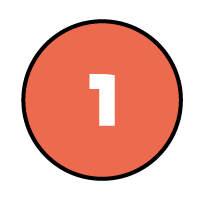 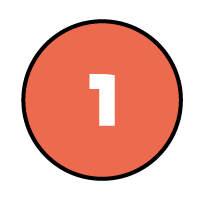 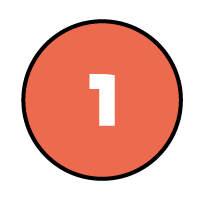 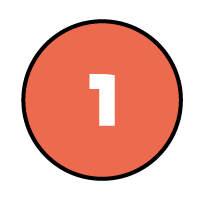 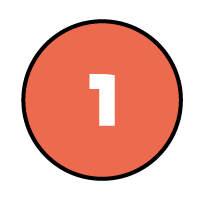 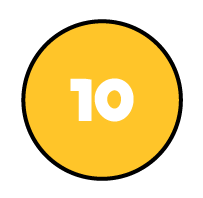 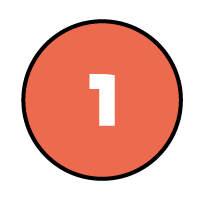 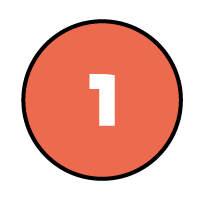 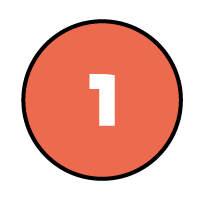 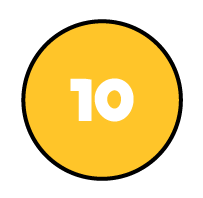 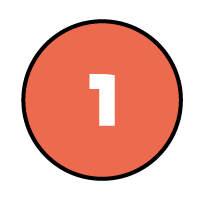 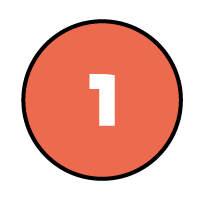 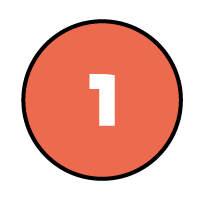 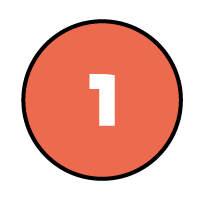 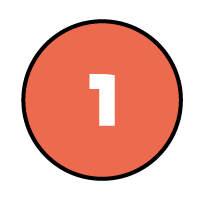 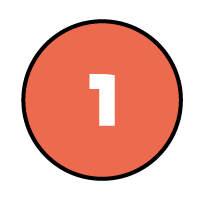 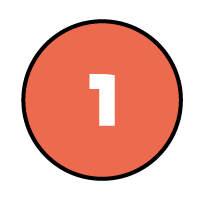 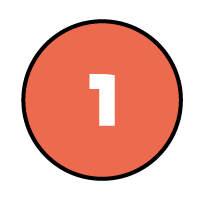 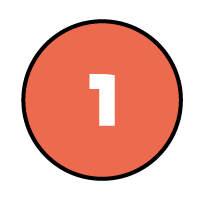 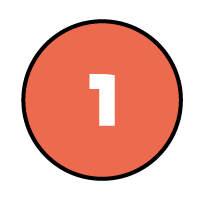 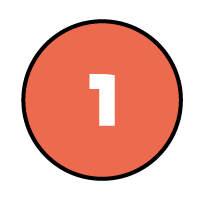 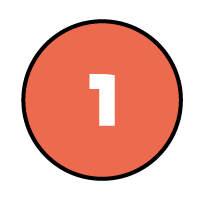 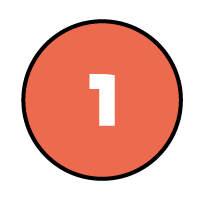 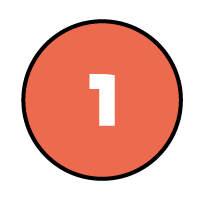 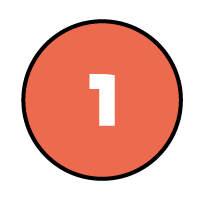 Now answer questions 2 and 3 from your worksheet.
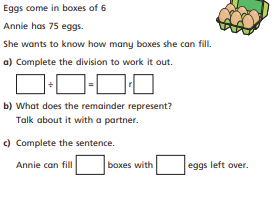 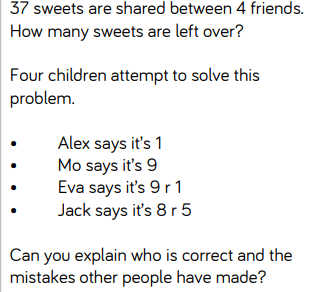 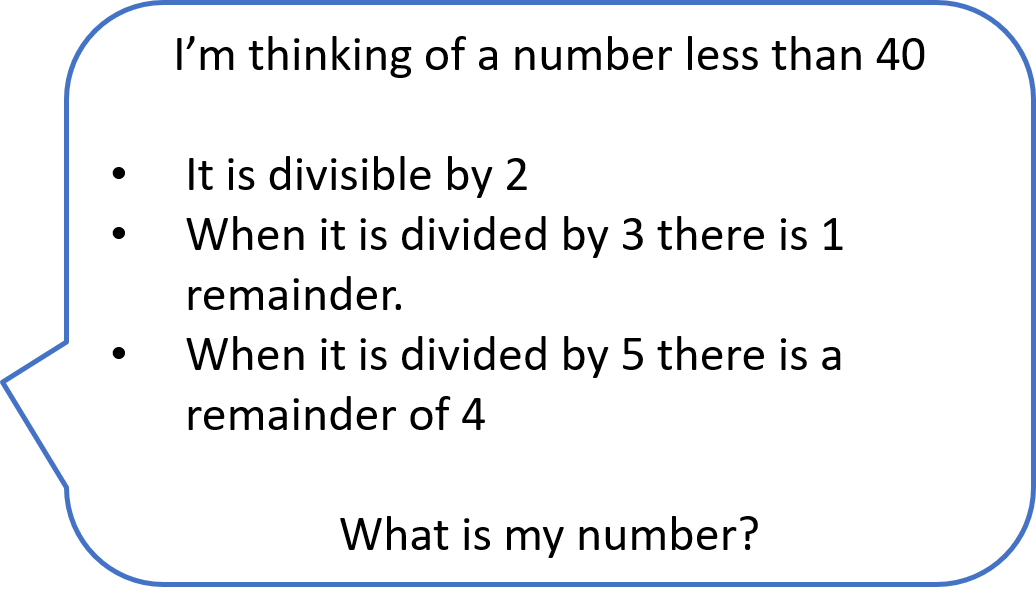 I’m thinking of a number less than 40

It is divisible by 2
When it is divided by 3 there is 1 remainder.
When it is divided by 5 there is a remainder of 4

What is my number?
5
10
r 2
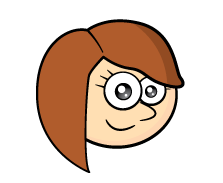 34
19
24
r 0
29
r 1
34
39
Answer this problem in the same way that we answered the previous question on this PowerPoint.
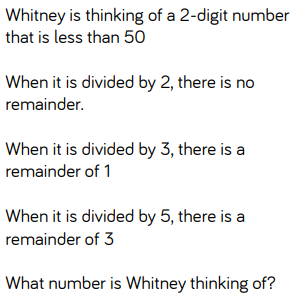 If you complete this, there is one more challenge question.